УНОС СИМБОЛА, ПРЕЛОМ СТРАНИЦЕ, НУМЕРИСАЊЕ СТРАНИЦЕ ДОКУМЕНТА
УНОС СИМБОЛА
Посебни знакови који се не појављују на тастатури.
Оно што се сматра посебним карактерима и симболима ће се разликовати у зависности од ваше земље, инсталираног језика у програму и тастатуре.
УНОС СИМБОЛА
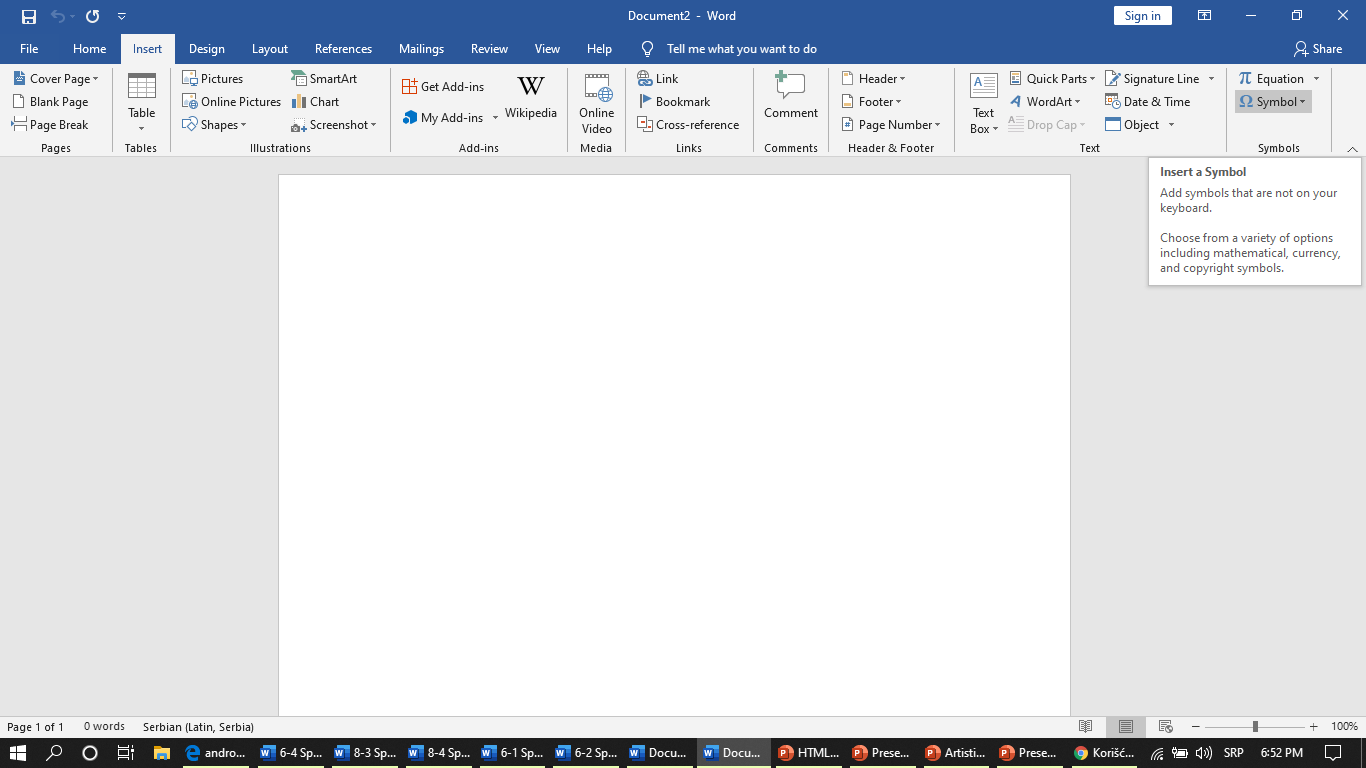 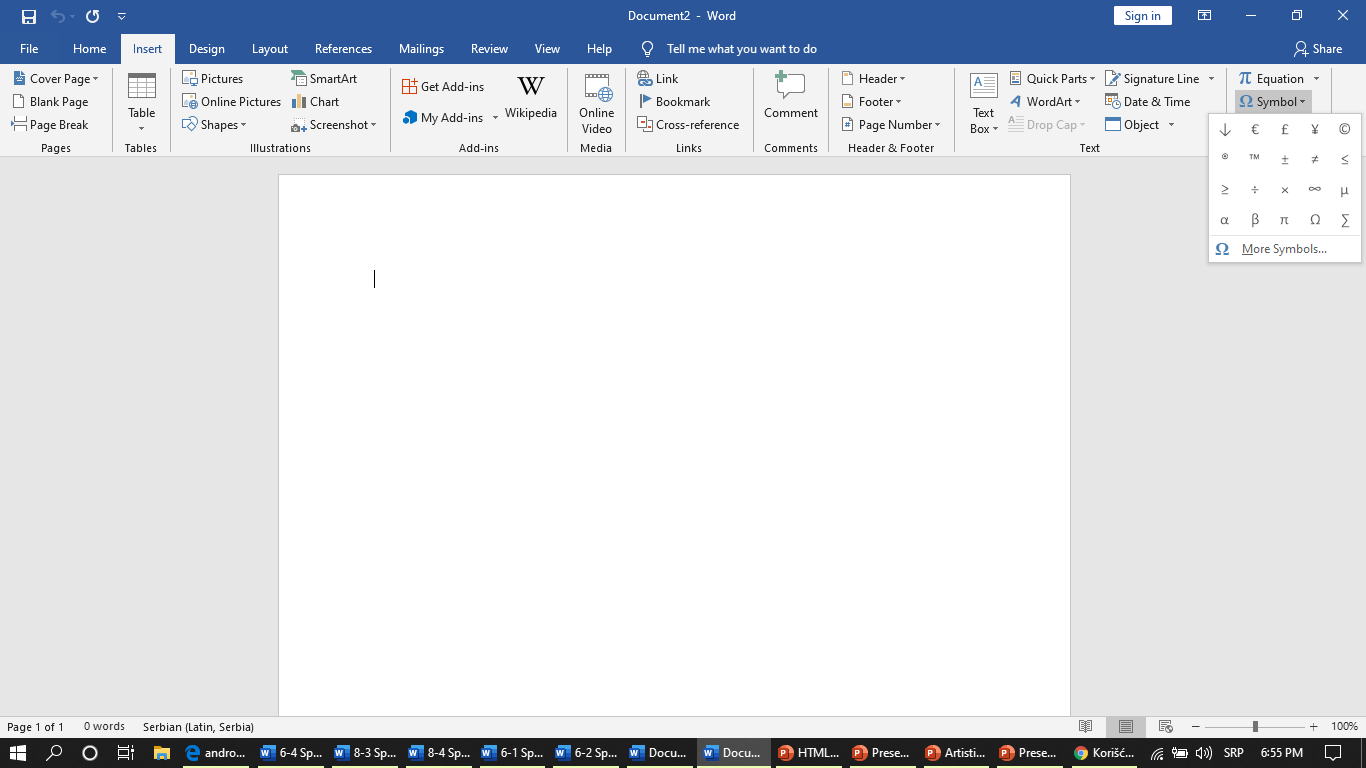 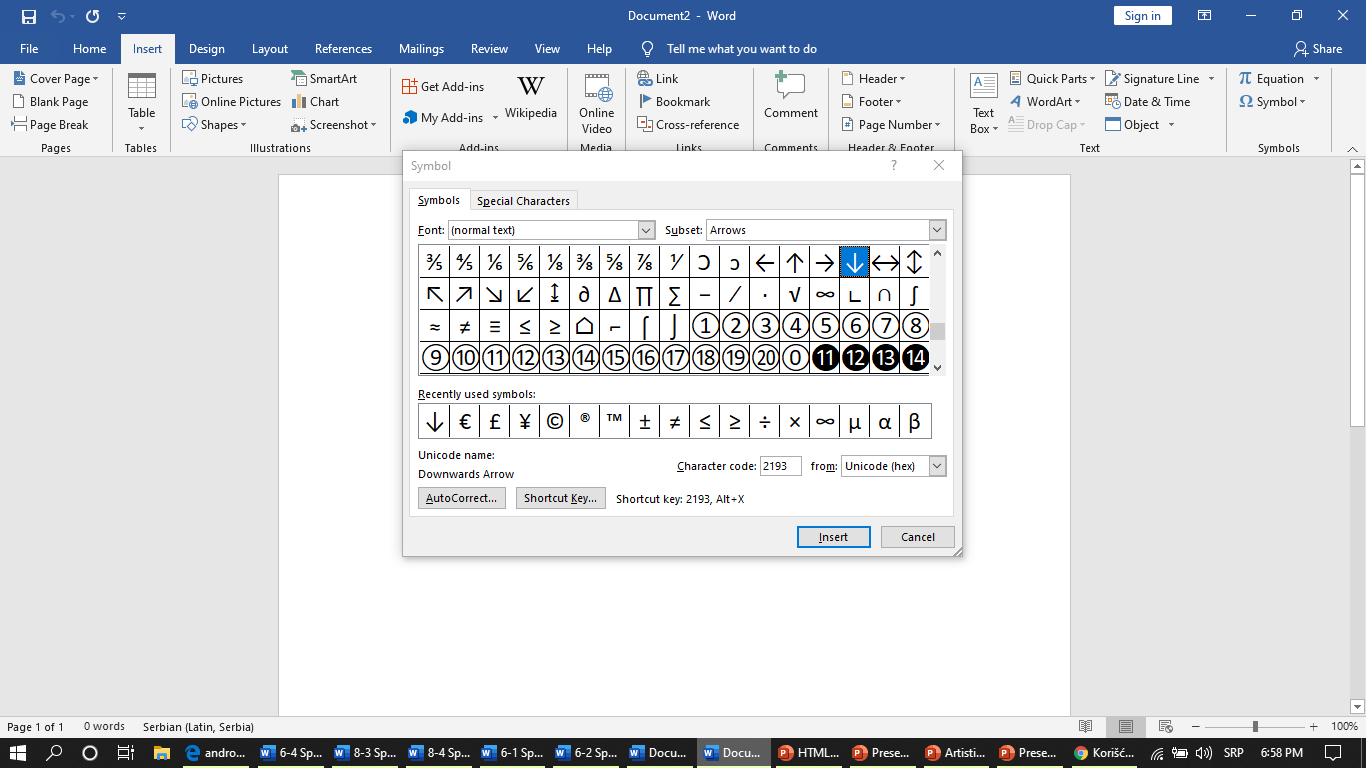 ПРЕЛОМ СТРАНИЦЕ
Прелом старнице се користи да би се избјегли одређени проблеми  нежељеног помјерања текста.
ПРЕЛОМ СТРАНИЦЕ
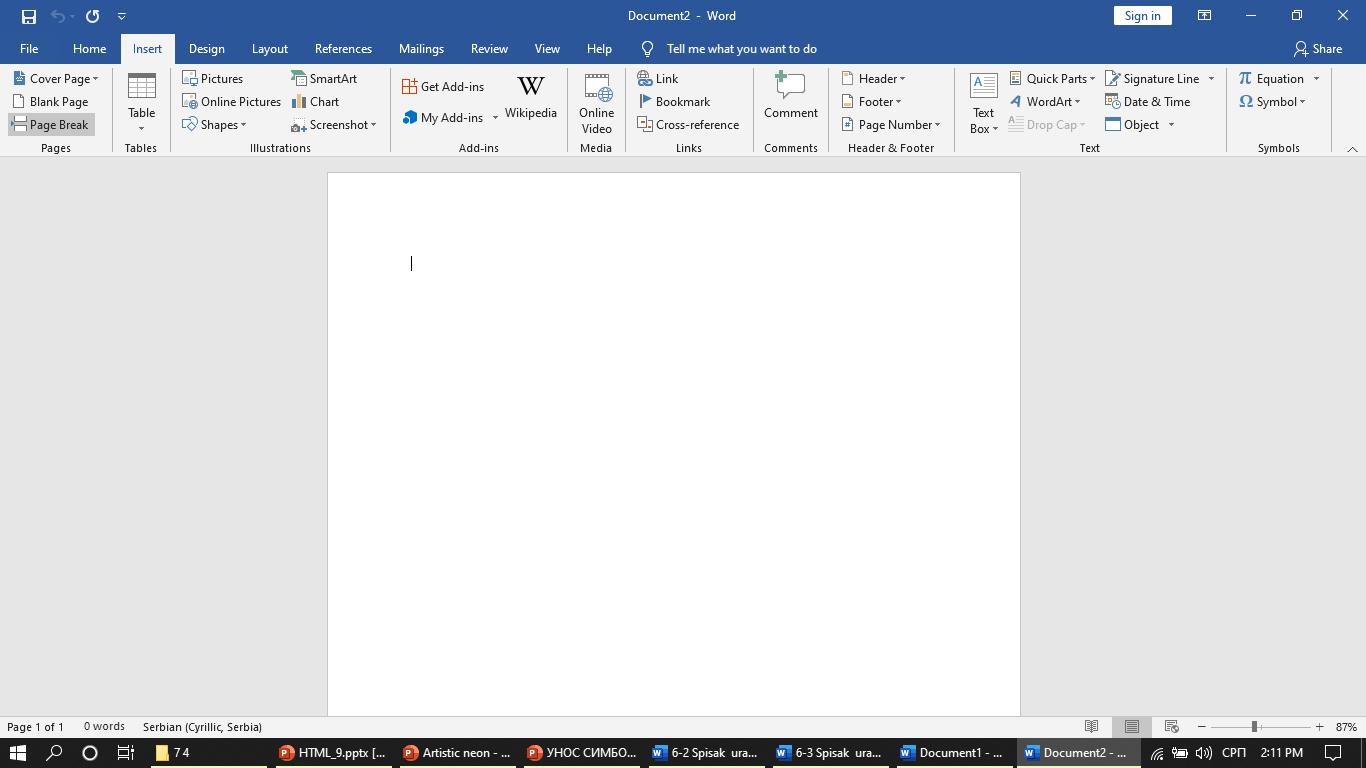 ПРЕЛОМ СТРАНИЦЕ
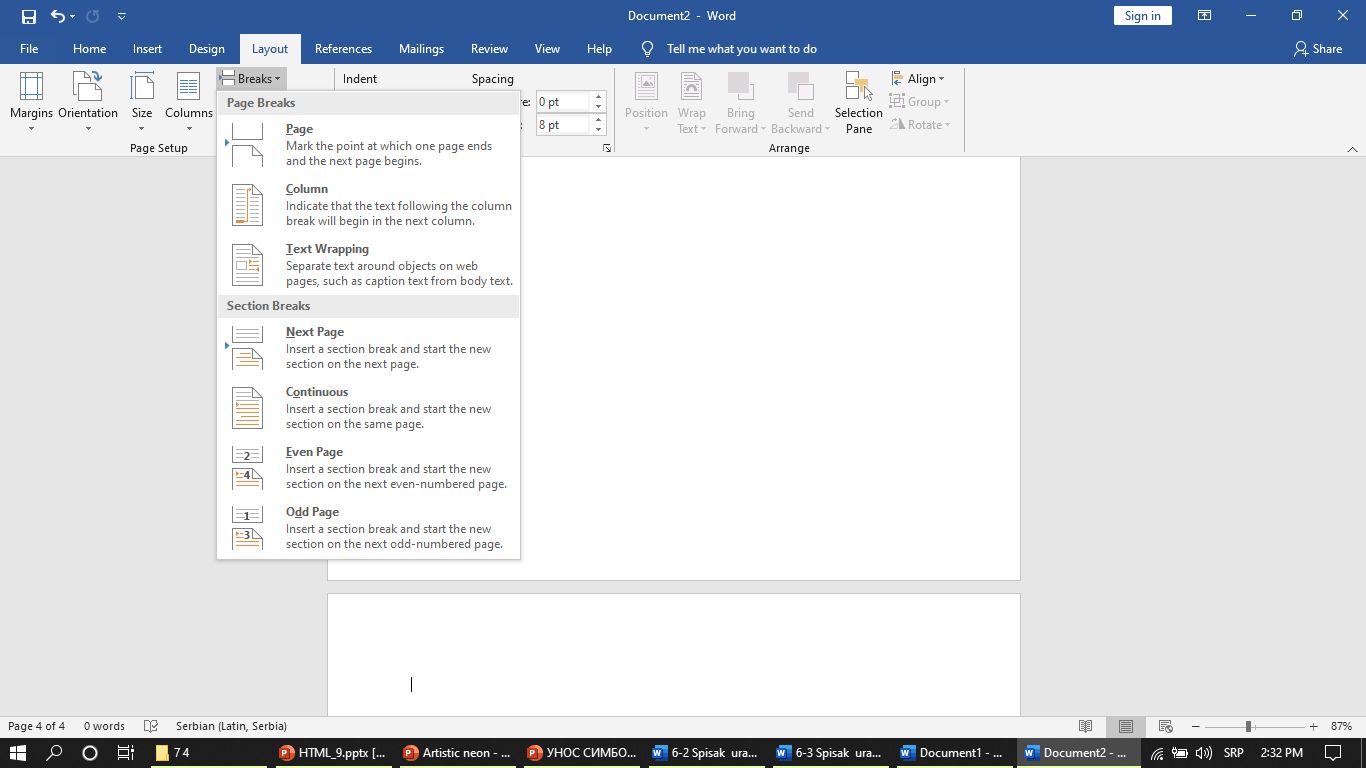 Обиљежите тачку у којој се једна страница завршава,а почиње сљедећа
Одредите да текст иза прелома  колоне почиње у сљедећој колони
Раздвојте текст око објекта на Web  страницама
Убаците прелом одломка и почните нови одломак на сљедећој страници
Убаците прелом одломка и почните нови одломак на истој страници
Убаците прелом одломка и почните нови одломак на сљедећој парној страници
Убаците прелом одломка и почните нови одломак на сљедећој непарној страници
НУМЕРИСАЊЕ СТРАНИЦЕ ДОКУМЕНТА
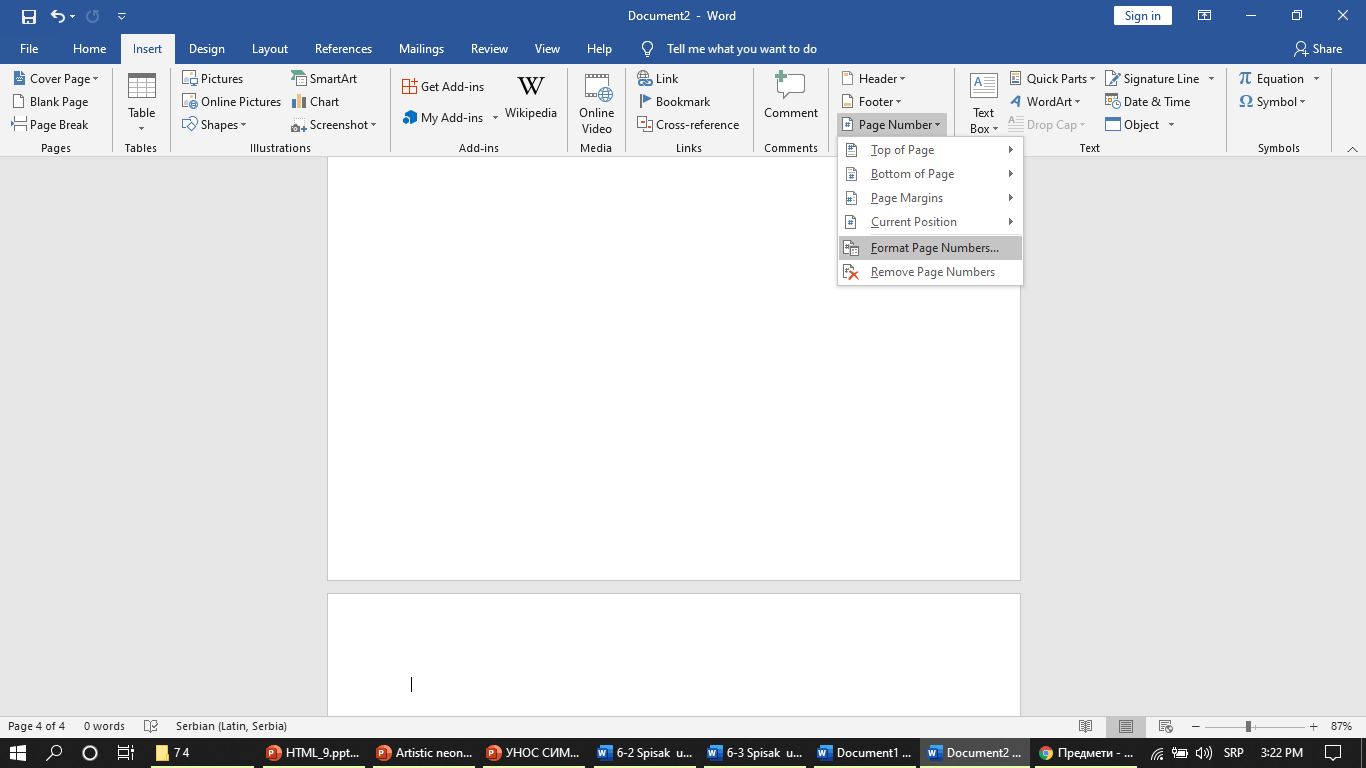 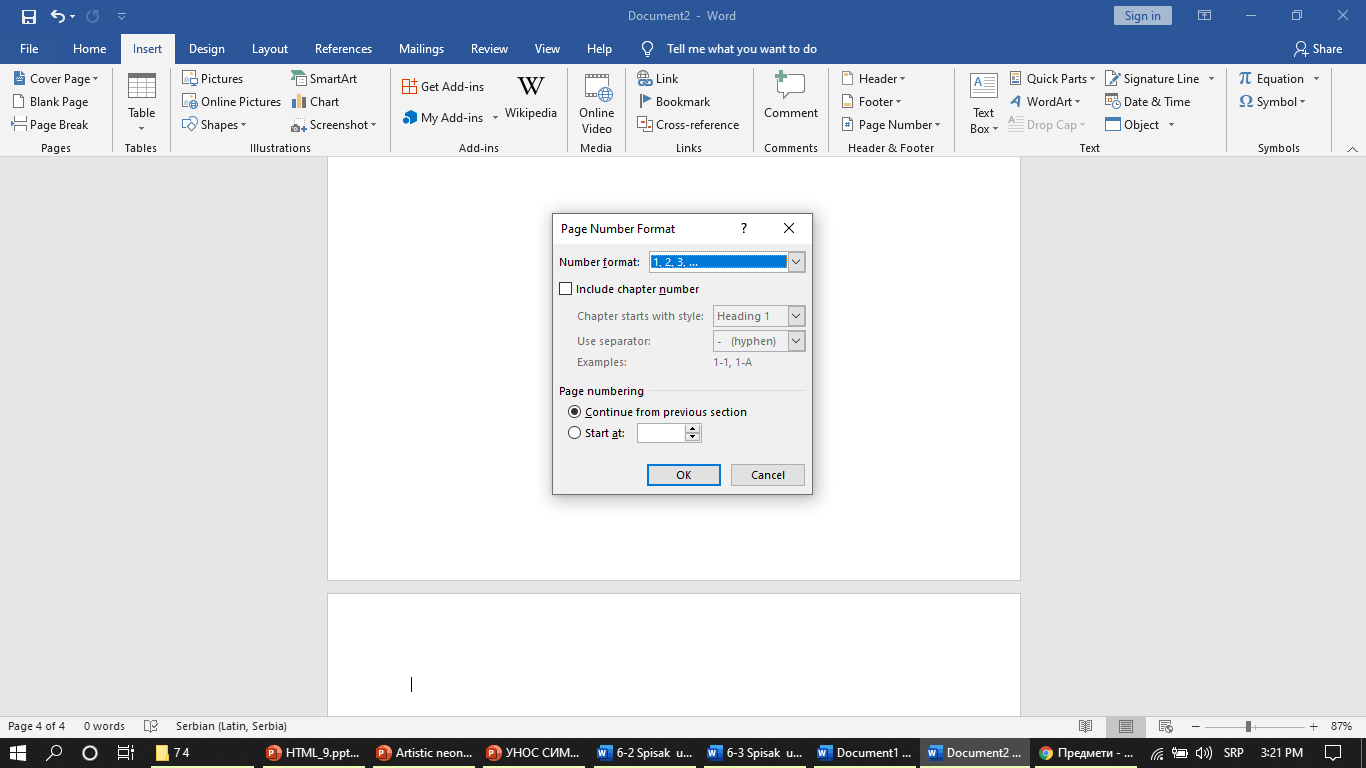 Изаберите формат броја
Укључите број поглавља
Настави нумерисање из претходног одломка
Почни нумерацију од одређене странице
Doc1.docx
Задатак за самосталан рад:
Вјежба 4.7. на страни 76. убацити три нове странице и нумерисати странице.